Eduqas GCE Geography 

Guidance for Teachers: Assessment at AS/A level
This presentation is designed to guide teachers of Eduqas AS and A level courses through the structure of the examined assessments
Further support and guidance will be published on the Eduqas website to support delivery and assessment of the non-examined assessment (NEA) component at A level
[Speaker Notes: General introduction to presentation]
Key aspects of assessment structure…
Linear assessment at the end of two years for A level (from 2018) with AS (from 2017)
The full A level contains four components, one of which is non-examined (NEA). The AS has two examined components
Mark schemes contain explicit reference to the three assessment objectives (AO)
Assessment objectives can target a single AO or multiple AOs within a question. Multiple AO questions can provide ‘stretch and challenge’ and are often higher tariff
Candidates will need to be fully aware of the demands of differing command words and how they associate with larger tariff questions that target multiple AOs
[Speaker Notes: General introduction to presentation]
Summary of A level Geography…
Component 1  (20.5%)

Changing Landscapes - Coasts or Glaciers
Changing Places
Component 2  (27.5%)
Global Systems and Global
Governance
Water and Carbon Cycles
Migration and Oceans
21st Century Challenges
Component 3  (32%)
Contemporary Themes in
Geography
Choice of four themes – two to be selected
Tectonic Hazards
Component 4  (20%)

INDEPENDENT INVESTIGATION (NEA)
Summary of A level Geography…
[Speaker Notes: Total marks for sections (highlighted in orange) will remain constant throughout life of the qualification.]
Summary of A level Geography…
Total marks for sections (in orange) will remain constant through each series of examinations
Summary of AS Geography…
Component 2 (40%)

Changing Places
Component 1 (60%)

Changing Landscapes
Coastal or Glaciated

Tectonic Hazards 

Challenges in the 21st Century
75 out of a total 120 marks awarded on Tectonics in C1
Fieldwork 

Not submitted but examined
in Component 2
exam paper only
Summary of AS Geography…
Total marks for sections (in orange) will remain constant through each series of examinations
[Speaker Notes: Total marks for sections (highlighted in orange) will remain constant throughout life of the qualification.
2 components at AS – two days fieldwork required and fieldwork skills examined in Component 2. Many teachers do not realise that the marks for each section of QP are constant – 35 marks for coasts/glaciation and 75 marks for tectonics. 40 marks for Changing Places and 40 for Field work question in C2.]
The three assessment objectives…..
[Speaker Notes: Adapted from 2015 Ofqual Document ‘GCE Subject Level Guidance for Geography’.]
AOs and associated command words
Command words on examination papers elicit certain responses from candidates. Command words such as ‘describe’ or ‘outline’ allow for assessment of knowledge and understanding of the specification content.
Other command words may take the candidate beyond what is spelt out in the specification – these might require a candidate to synthesise knowledge and understanding or apply it to a novel context. Examples of such commands are ‘assess’ or ‘evaluate’.
The following slides will give further guidance on the use of command words and their relation to the three assessment objectives in Eduqas assessments.
[Speaker Notes: The following slides are relevant to both AS and A level. Both assessments are marked to an equal standard with an AS qualification constituting 50% of a full A level.]
AO1
AS SAMs example
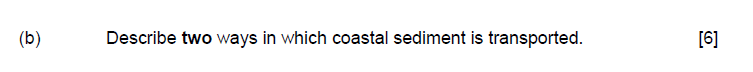 The command words that are used in conjunction with each AO are detailed on pages 5-7 within the Teacher Guidance document. A full Command Word Glossary is included on pages 8-9.
AO2…..some elaboration
[Speaker Notes: Adapted from 2015 Ofqual Document ‘GCE Subject Level Guidance for Geography’. The three distinct elements are application of knowledge through analysis (1), interpretation (2) and evaluation (3).]
AO2.1a – application through analysis
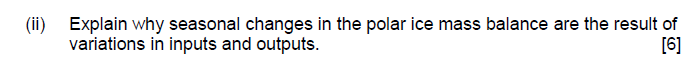 AS SAMs example
[Speaker Notes: Therefore, questions which examine the ability of the candidate to apply knowledge and understanding through analysis will use one of the command words specified above.]
AO2.1a – application through analysis
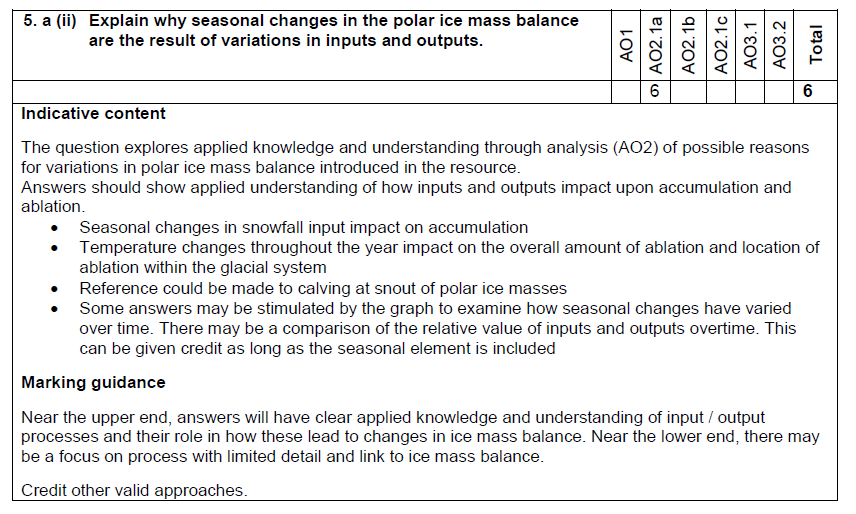 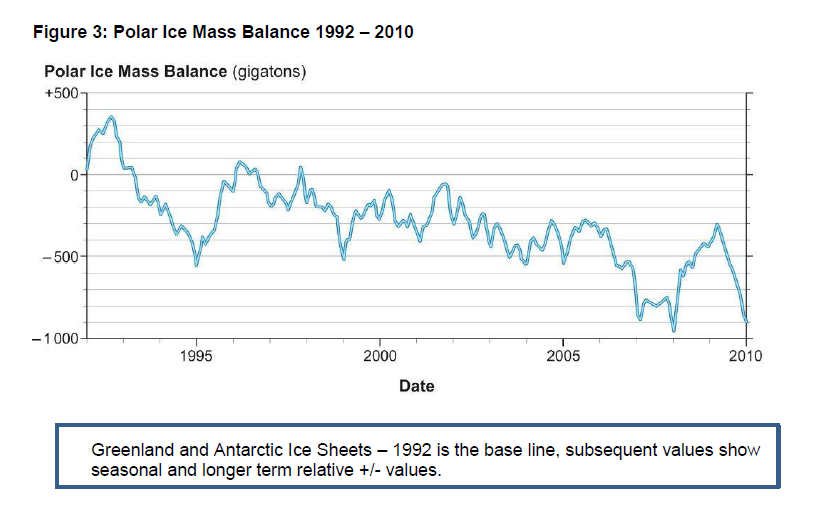 Asking for reasons for these changes means learners will have to apply their knowledge
[Speaker Notes: This question is asking the learner to find causes by applying their knowledge to the Figure in 5 a) i).]
AO2.1b – application through interpretation
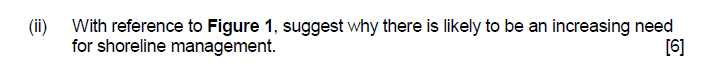 AS SAMs example
[Speaker Notes: There are only two command words used to examine AO21.b.]
AO2.1b – application through interpretation
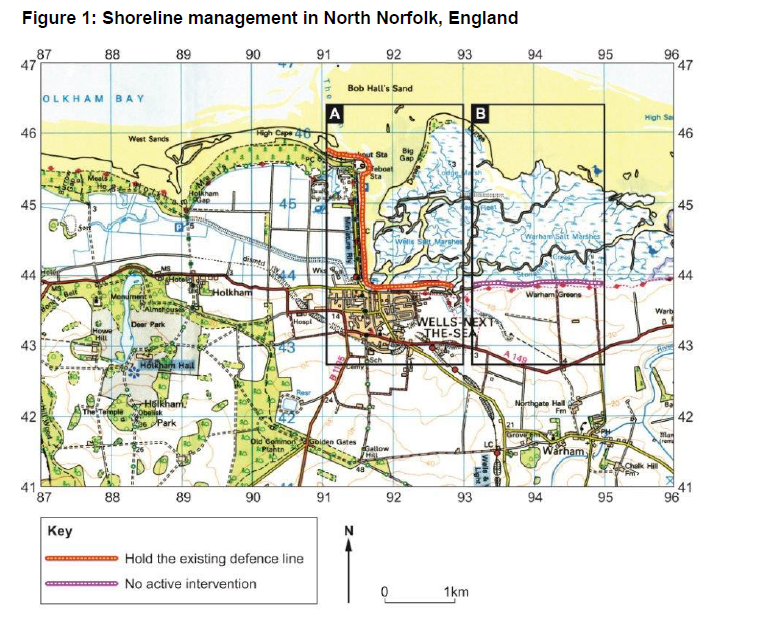 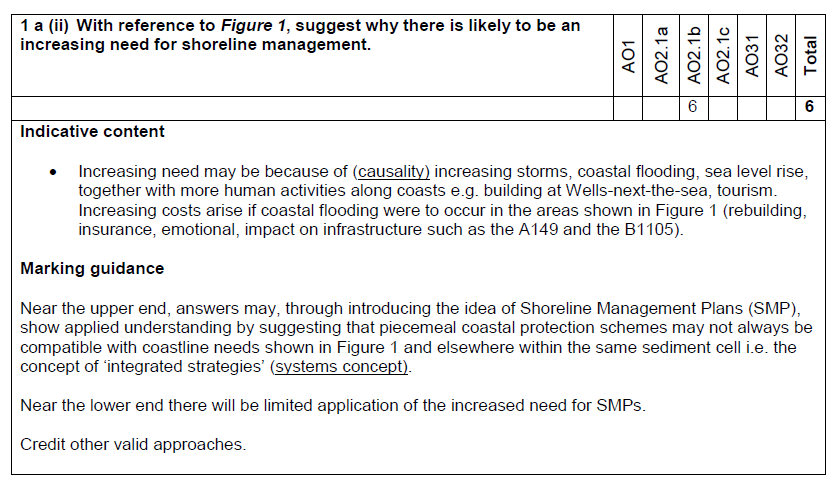 Learners will have to apply their knowledge to suggest why the need for management will increase
AO2.1c – application through evaluation
AO2.1c – application through evaluation
Higher tariff questions on AS and A level papers will cover more than one AO in a single question i.e. a proportion of the marks will be given for knowledge and understanding of process etc. (AO1) and a proportion given for application of this knowledge to a context or for developing it further (AO2). 

The command word will give the steer as to what is required from this AO2 element. Where AO2.1c command words are used, they will require the candidate to evaluate their knowledge and understanding in some way. AO2 weightings will vary across questions and papers, use of differing AO2.1c command words will reflect this weighting change.
[Speaker Notes: So far – we have looked at AO’s examined in isolation (as at GCSE). As tariffs increase at AS and at A level, questions will begin to examine more than one AO at a time. 
These distinct AO2 elements will be explicit in Eduqas mark schemes and split AO marks noted clearly on student scripts. Centres can request electronic or hard copies of student scripts after results are published.]
AO2.1c – application through evaluation
[Speaker Notes: Discuss, Evaluate, Jusitfy and ‘To what extent…’ will feature more heavily as AO2 weightings increase from C1 to C2 and C3 or on AO3 weighted fieldwork questions.
Please refer to Command Word Glossary on pages 8-9 of Guidance for Teaching for further details on requirements of command words.]
AO2.1 c – application through evaluation
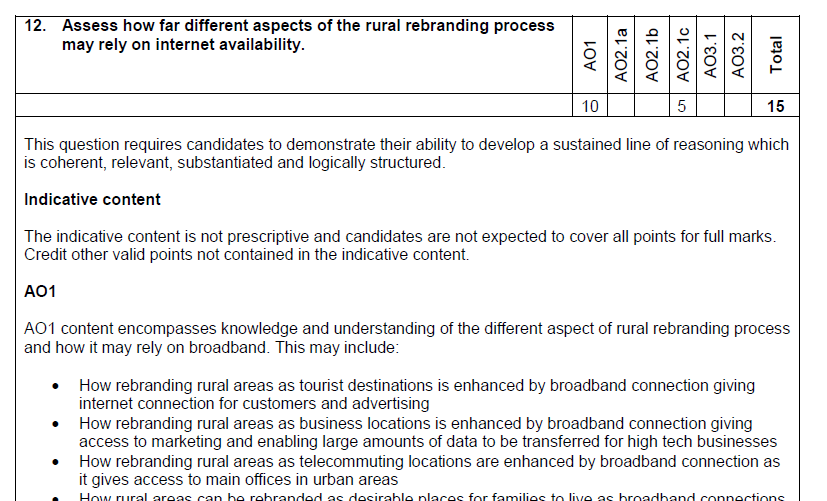 AS SAMs example
Greater emphasis on AO1 - ‘Assess’ used as command word…
AO2.1 c – application through evaluation
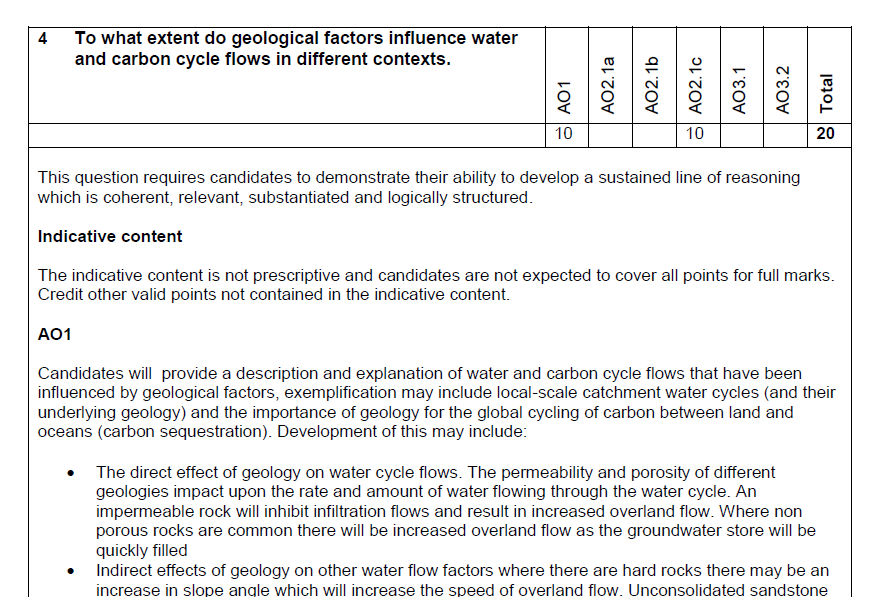 A level SAMs example
Greater emphasis on AO2 - ‘To what extent…’ used as command…
AO2.1 c – application through evaluation
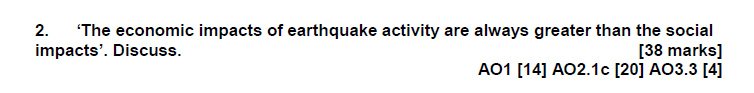 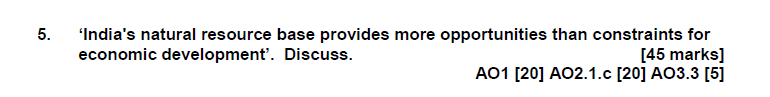 C3 essays assess all three AOs but with greater weighting      (or equal) towards AO2. ‘Discuss…’ used as command.
A level SAMs example
Deconstructing SAMs questions (AS example)
Assess = AO2
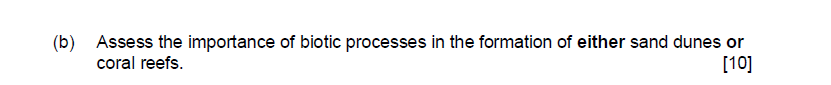 7 (AO1) + 3 (AO2)
[Speaker Notes: Can you suggest the AOs that are being assessed in this AS SAMs question?
Assess is used as a command-  therefore the greater emphasis here will be on knowledge and understanding of biotic processes in the formation of sand dunes (AO1) with element of AO2 introduced by the requirement to assess the importance of biotic processes in relation to other factors.]
Read and assess (7 AO1 + 3 AO2)
1) b) Biotic processes are important in the formation of sand dunes such as Ainsdale sand dunes, North West England which is over 580 hectares. A sand dune requires a strong prevailing wind, small fine sediment (sand) and a low tide level. Aeolian processes (wind) blows sand onto the coast. Obstacle (wood, plants, rocks etc) catch the sediment and starts to create an embryo sand dune. The fluid threshold velocity has to be met by the wind to move the fine sand particles. The sand particles move by surface creep (rolling along), suspension (lifted up) and saltation (bounced). As more sand particles get stuck behind obstacles, the obstacle becomes larger so catches even more sediment. Marram grass starts to grow which stabilises the sand dune due to the roots holding the sand particles together and the grass tips catching even more sand particles making the sand dunes grow. As sand dunes grow, dune slacks occur which are sheltered parts of the sand dune leading to further vegetation to grow such as pine trees in Formby. These have deeper roots to hold the sand dune together further but also catches further sand to build the sand dune. 
Therefore, biotic processes are important in the creation of sand dunes but so are aeolian processes because there needs to be a strong prevailing wind for the sand to be able to be transported. Furthermore, lithological geology is vital because sand dunes require soft fine sand which is easy to transport to allow for sand dunes to be created. 
Overall, biotic processes are important in the formation of sand dunes in the longer term to stabilise and grow a sand dune, however Aeolian processes and lithological geology is more important in the formation of sand dunes in the short term.
[Speaker Notes: Student answer. Mark scheme and guidance can be found in AS SAMS for Component 1 on the Eduqas website. Examiner comments included on next slide.  http://www.eduqas.co.uk/qualifications/geography/as-a-level/]
Read and assess (7 AO1 + 3 AO2)
C1 AS Examiner Comments:

AO1 (Band 3 – Upper)
Demonstrates detailed and accurate knowledge and understanding of the link between biotic processes and the formation of sand dunes. Discussion is well supported by evidence and a located example.

AO2 (Band 3)
Applies knowledge and understanding to produce a thorough and coherent assessment of the importance of biological processes in the context of both aeolian and lithological factors. Good use is made of the concept of scale (time scales) to inform the response.
AO3
AO3 is used to test the learner’s knowledge and understanding of data skills and fieldwork techniques. All techniques in the skills list in the specification should be covered and four days fieldwork (two at AS) undertaken to develop these skills in both physical and human contexts.
[Speaker Notes: AO3 will essentially assess knowledge and understanding of data skills and fieldwork. These questions will need to address a wide range of possibilites – from selecting a technique to evaluating conclusions of fieldwork days. A wide range of command words is required to cover the full range – all detailed on pages 5-7 of Teachers Guide.]
AO3 Command Words
AO3.1…..investigate
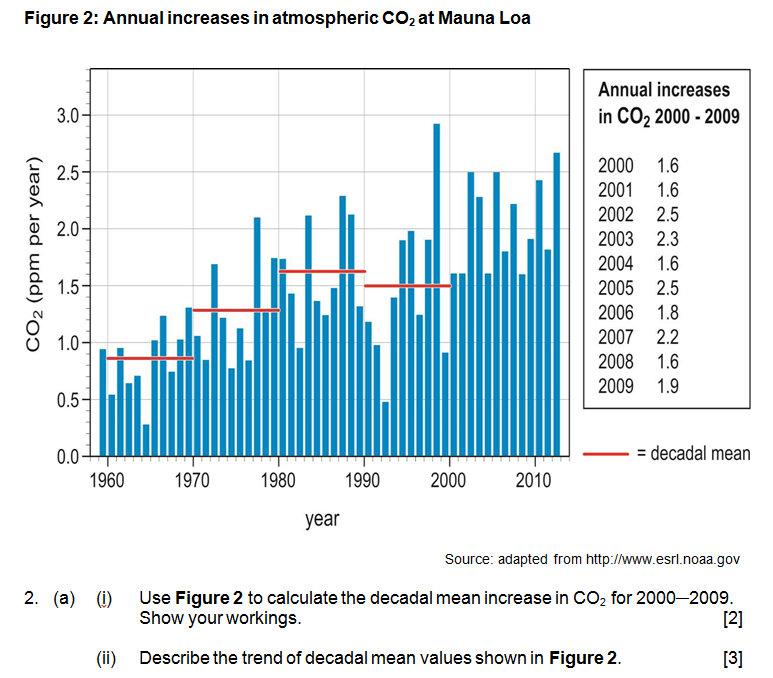 A level SAMs example
AO3.2…interpret, analyse, evaluate
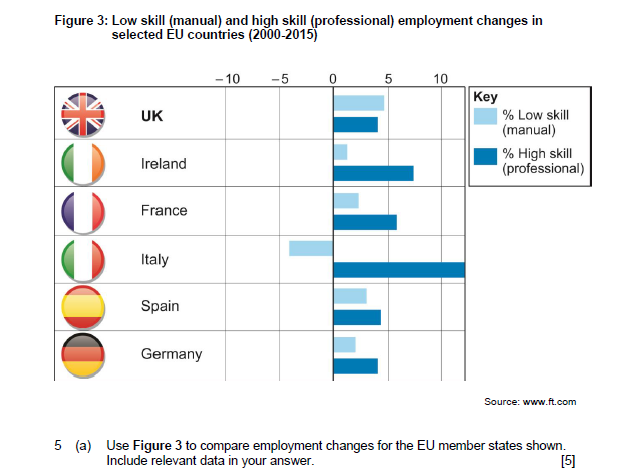 A level SAMs example
AO3.3…draw conclusions
Constructing arguments and drawing conclusions 	
means to:

draw conclusions from evidence and data
make a decision and justify the choice, for example, of a data processing or sampling technique
this strand features heavily in the assessment of the learner’s individual investigation
AO3 – fieldwork examination question
AS SAMs example
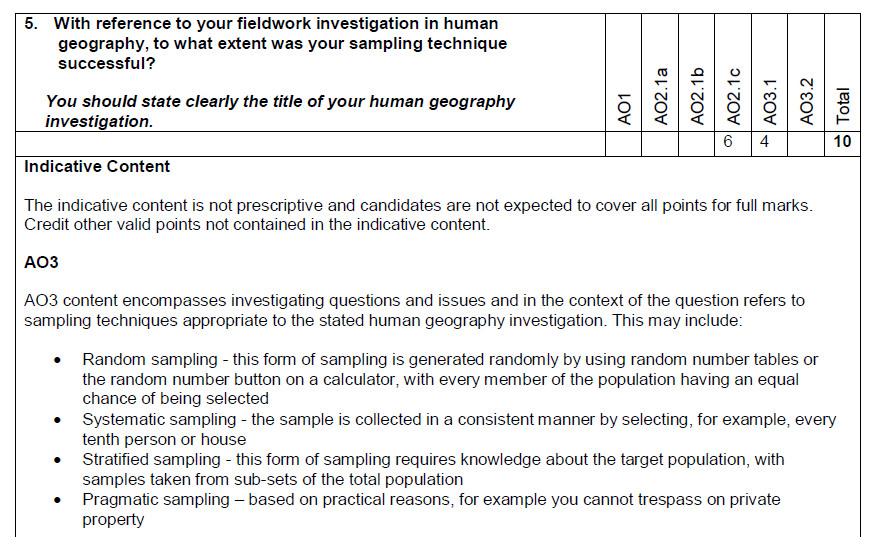 [Speaker Notes: This fieldwork question will draw on the pupils knowledge of the six stages of enquiry. It combines AO2 and AO3 i.e. AO3 is the knowledge of the sampling technique and the AO2 element is the discussion of the extent to which it was successful.]
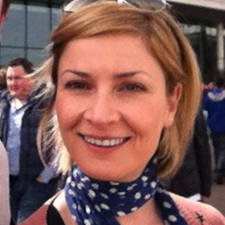 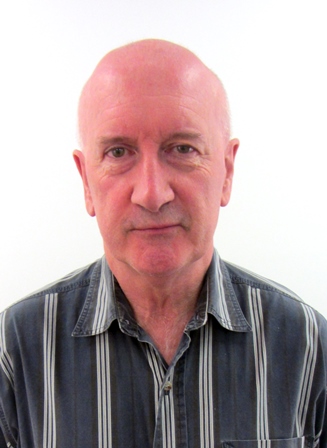 Any questions?Please contact us…..
AS/A Subject Officer: 		Erin Roberts
Email:							Erin.Roberts@Eduqas.co.uk
Tel:							02920265158
AS/A Support Officer:		Steve James
Email:							Steve.James@Eduqas.co.uk
Tel:							02920265029